«Александр Невский – отражение подвига в поэзии»
Подготовила:
Седова Наталья Александровна
Старший воспитатель
МДОУ «Детский сад «Звездочка»
Переславль-Залесский, 2021
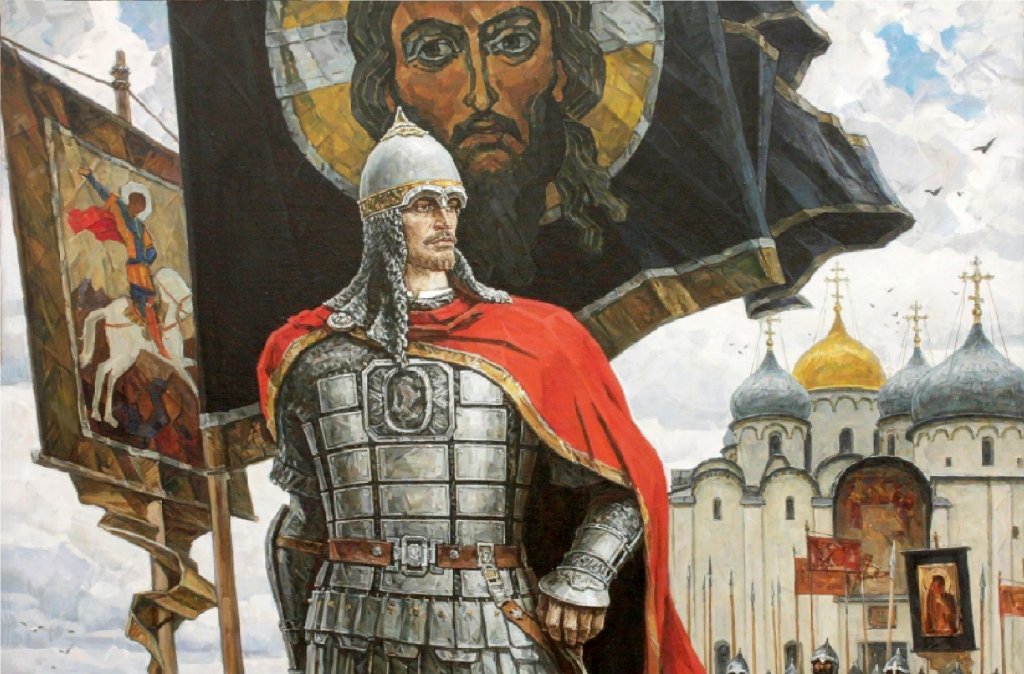 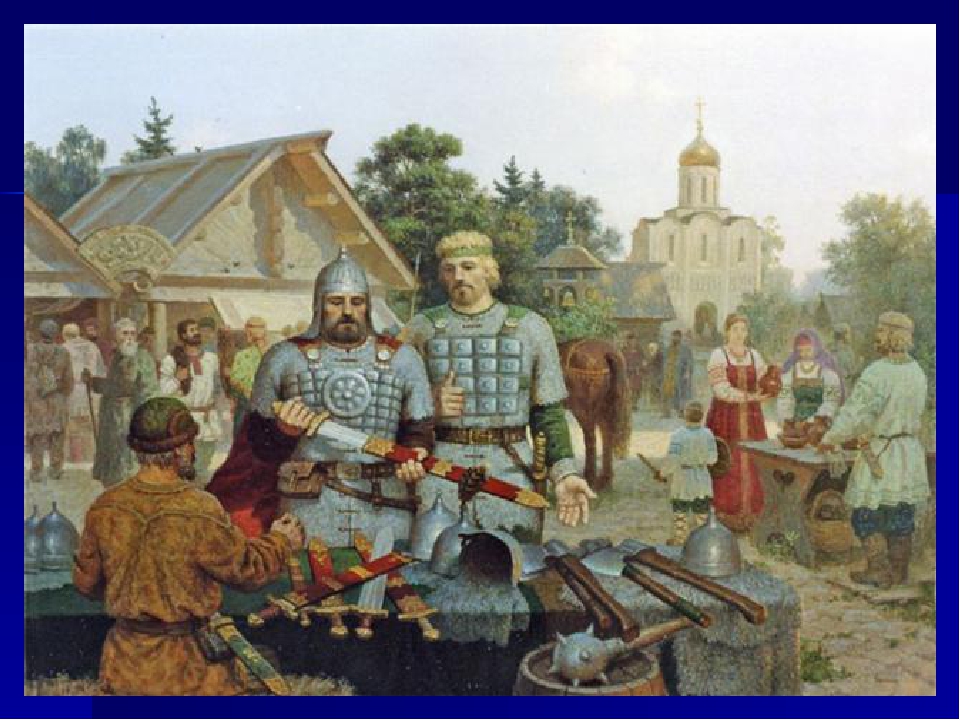 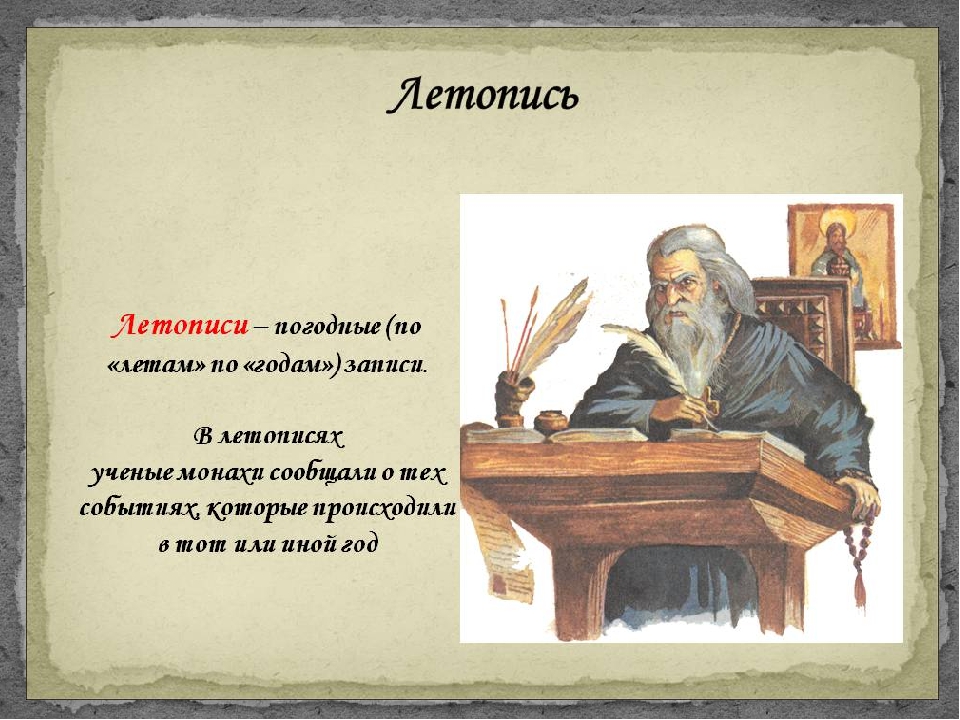 Ледовое побоище 5 апреля 1242 года.Эта битва имела огромное значение для Руси, победа над рыцарями отвела угрозу  полного порабощения нашего народа.
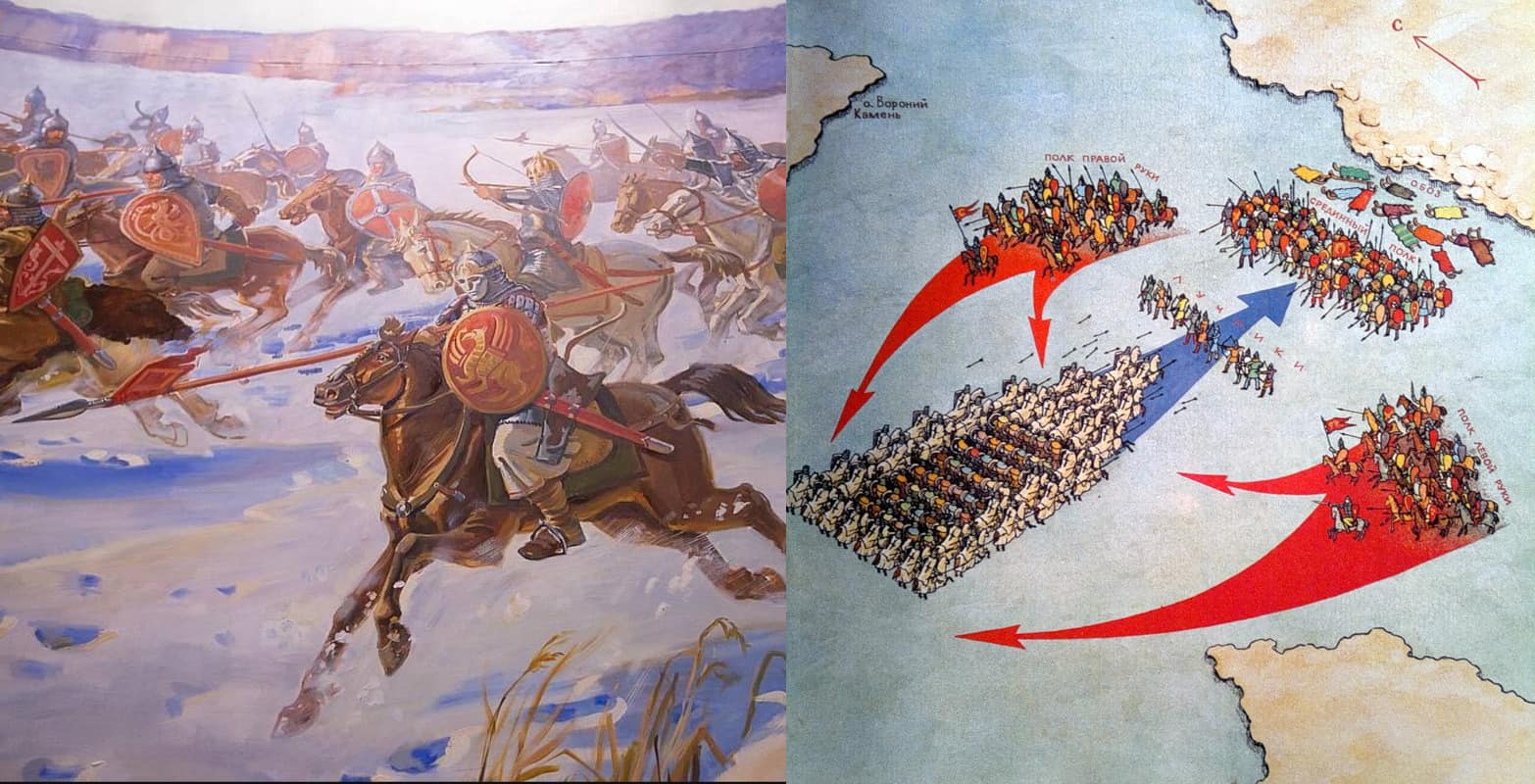 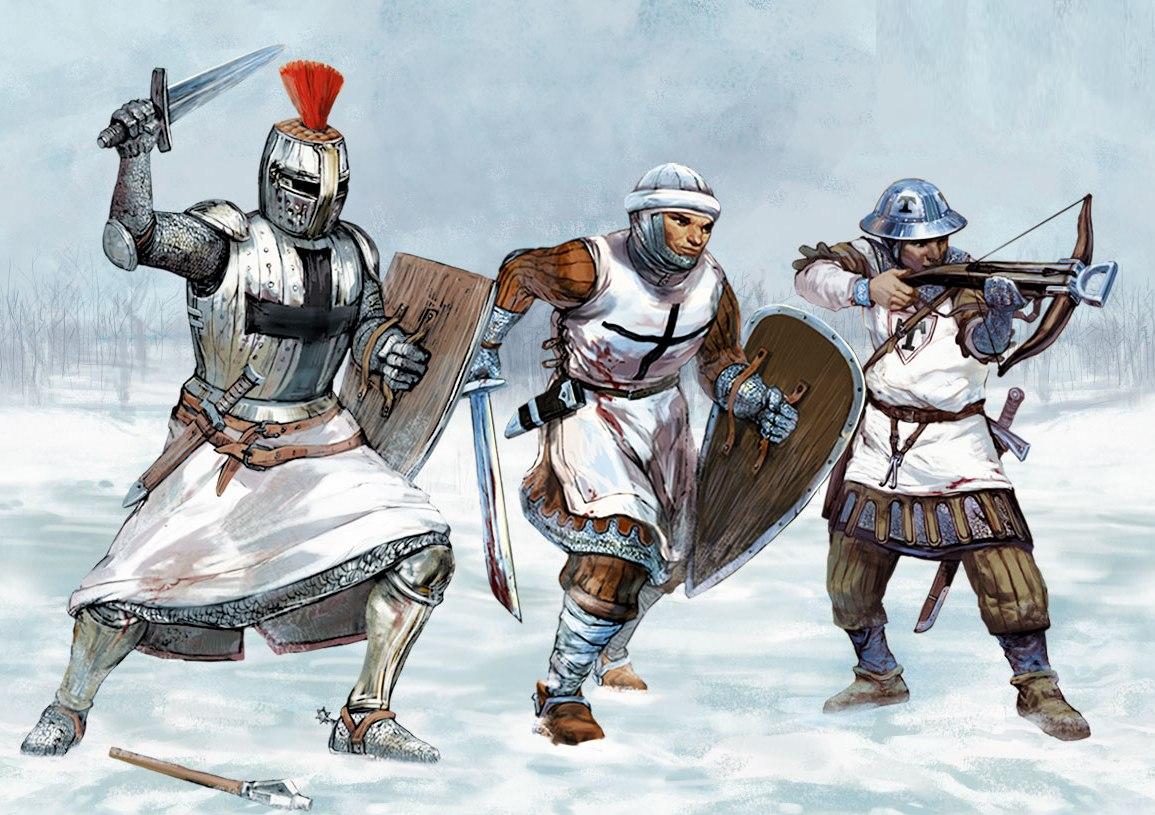 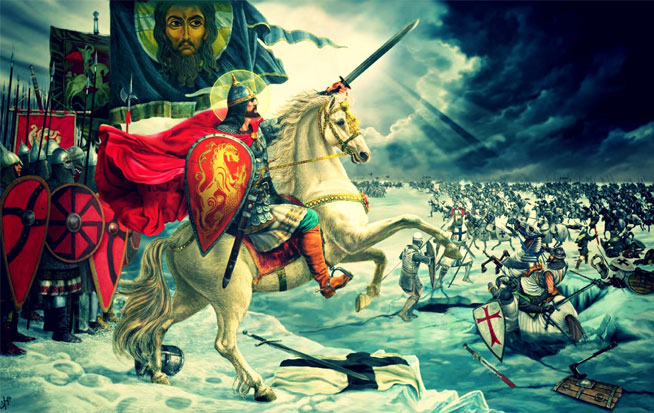 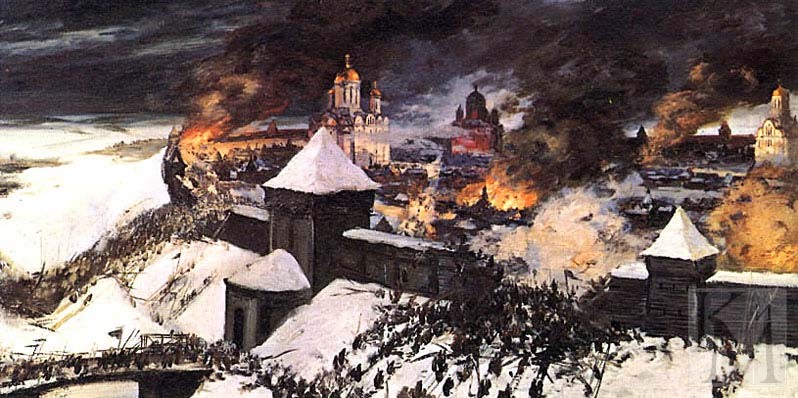 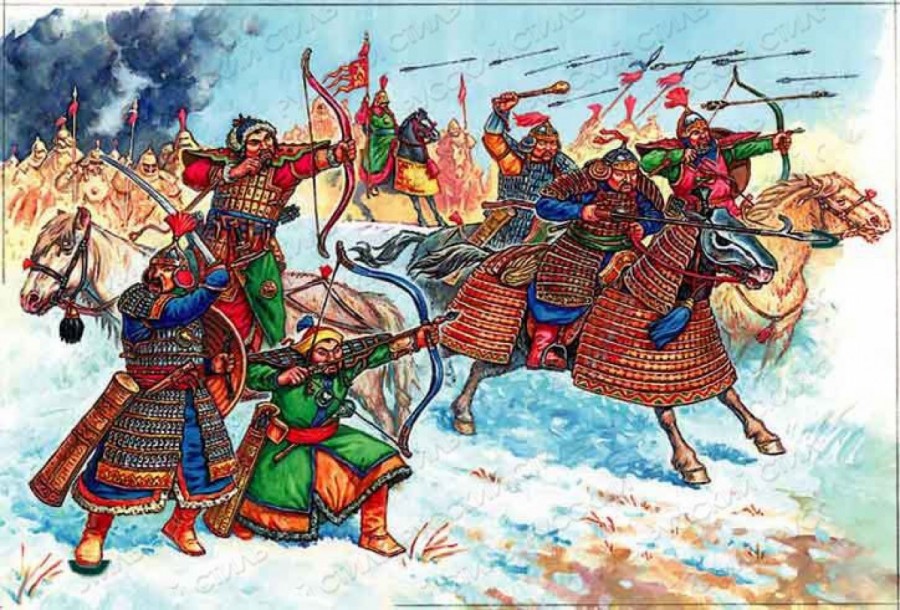 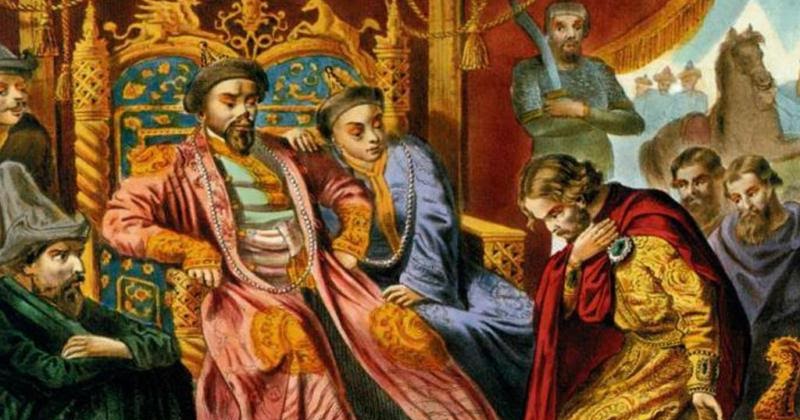 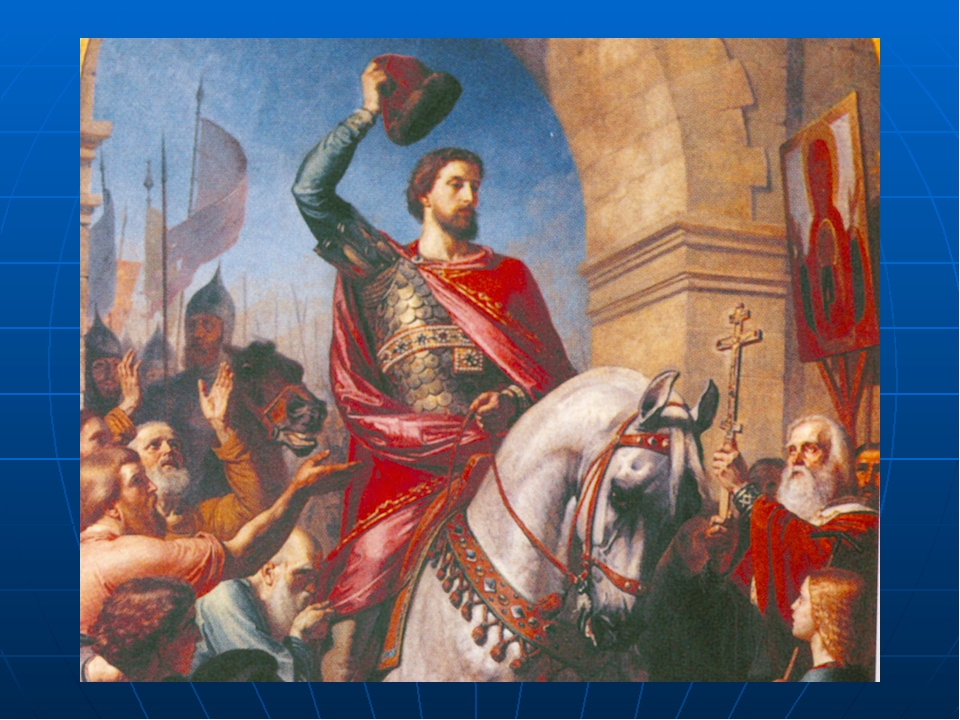